CASstudentcentral.orgRising in the Actuarial Profession through the CAS
September 18, 2015
Jennifer Weiner, Zach Brogadir, 
Josie Fix & Ben Markowski
Outline
What is an Actuary? 
Why be an Actuary?
What skills are needed to be an Actuary?
What is the difference – CAS and SOA?
How do you become an Actuary?
What do Property/Casualty Actuaries do?
How can I find out more?
2
[Speaker Notes: Notes to Presenter: There are 56 slides within this presentation that span across audiences with varying levels of actuarial knowledge. We recommend that you review the slides and make adjustments to the presentation based on the expected level of the audience and time allotted. There are slides that will be relevant to students with little-to-no actuarial knowledge that won’t be as relevant to actuarial majors, and vice versa. We have provided some guidance below regarding the recommended audience level for specific slides. You are welcome to update this presentation any way you see fit. You can remove slides and add additional slides of your own. 
Slide Guidance: 
Slides 3-10: The early slides covering the first two bullets are most appropriate for presentations to non-actuarial majors who are seeking to learn about the actuarial career. These slides can be consolidated or eliminated for students already studying actuarial science. 
Slides 25-35: There are 10 slides covering the CAS Basic Education material. This information is likely too detailed for non-actuarial majors, and can be consolidated to include slide 25 and slide 33.]
Outline
What is an Actuary? 
Why be an Actuary?
What skills are needed to be an Actuary?
What is the difference – CAS and SOA? 
How do you become an Actuary?
What do Property/Casualty Actuaries do?
How can I find out more?
3
What is an Actuary?
A business professional who deals with the financial impact of risk and uncertainty
Analyzes, manages and measures the financial implications of future risk
Develops and validates models and communicate results to guide decision-making
4
Areas of Work
Insurance Industry
Property and casualty (P/C)
Life and annuities
Employee Benefit Industry
Retirement benefits
Health benefits
Financial Services Industry
Banks, investments, risk management
Mergers & Acquisitions
Government
Social Security
Regulation of insurance companies
5
Typical Actuarial Projects
Property/Casualty: Estimating the amount of money to be set aside for insurance claims that have not been paid
Life Insurance: Designing and pricing life insurance products
Health Benefits: Setting HMO premium rates.
Retirement Systems: Pricing the cost of increasing retirement benefits
Finance & Investments: Portfolio diversification studies
6
Outline
What is an Actuary? 
Why be an Actuary?
What skills are needed to be an Actuary?
What is the difference – CAS and SOA?
How do you become an Actuary?
What do Property/Casualty Actuaries do?
How can I find out more?
7
Why be an Actuary?
High earnings potential
Graduate school not required – no loans to repay
Advance by examinations – no “glass ceiling”
Advancement opportunities expand throughout career
Professional interactions – “Front Office” role
Variety of avenues to choose
Newsworthy projects
High demand – less sensitive to economic cycles
Job security
Overall, a highly ranked profession
Actuary is rated the #1 job in America, according to a 2013 CareerCast.com report.
8
Career Outlook
Employment growth for consulting actuaries
Development of new financial tools
Growing ability to model risks
Growth in the health services industry
Growth in risk management
9
Study Benefits
Paid Study Time (100 – 120 hours per exam is not uncommon)
Raises or bonuses for each exam ($2,000 - $5,000 range)
Company pays for exam materials, seminars, exam fees, etc.
10
[Speaker Notes: Varies by co.]
Outline
What is an Actuary? 
Why be an Actuary?
What skills are needed to be an Actuary?
What is the difference – CAS and SOA?
How do you become an Actuary?
What do Property/Casualty Actuaries do?
How can I find out more?
11
What Skills are Needed?
Keen analytical, project management and problem solving skills
Good business sense
Solid communication skills (oral & written)
Strong computer skills
Knowledge of math and finance
12
Actuarial Skill Set:  A Question of Balance
Technical Competence
Ability to apply actuarial techniques 
Synthesis skills
Critical thinking/informed judgment
Ability to communicate effectively 
Relevance:  A business perspective
Articulate judgments, assumptions, limitations
Audience may vary – Sr. Management vs. Peers
13
Outline
What is an Actuary? 
Why be an Actuary?
What skills are needed to be an Actuary?
What is the difference – CAS and SOA?
How do you become an Actuary?
What do Property/Casualty Actuaries do?
How can I find out more?
14
CAS and SOA
Two learned bodies
Casualty Actuarial Society (CAS), focus on property/casualty
Society of Actuaries (SOA), traditional focus on life, health, and pensions
Very different theoretical focus
P&C – loss generation much less certain
Life – generally loss producing phenomenon reasonably known
15
Casualty Actuarial Society
World’s only actuarial organization focused exclusively on property and casualty risks
Celebrated 100th anniversary in 2014
Vibrant community and unmatched resources help CAS members advance their careers
6500+ members worldwide, and growing
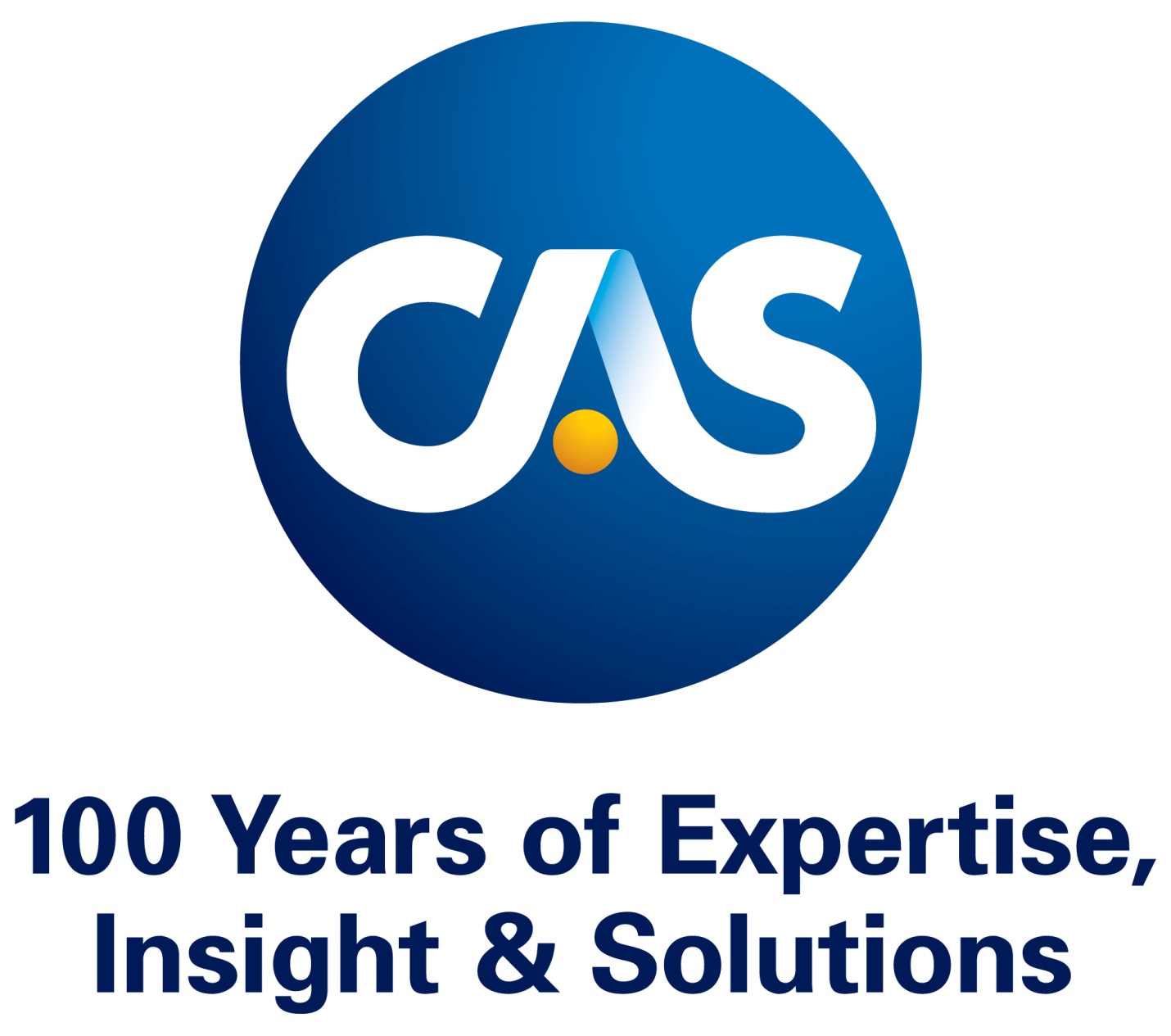 16
Why CAS? What makes us different?
Tangibles
Depth of training
Salaries
Employment opportunities
Intangibles
A Leader
Culture and Community
Spirit of volunteerism
Core Values
17
CAS Core Values
Collaboration
Collegiality
Community
Creativity/Intellectual Curiosity
Excellence
Integrity
Professionalism
Practical Applications
18
Salaries for FCAS vs. FSA
Used with permission from Ezra Penland Actuarial Recruitment (http://www.ezrapenland.com/salary/)
19
Membership Statistics
20
[Speaker Notes: Just FCAS & ACAS]
A Global Society
21
CAS Members by Type of Employment
22
Top Employers of CAS Members
23
Outline
What is an Actuary? 
Why be an Actuary?
What skills are needed to be an Actuary?
What is the difference – CAS and SOA?
How do you become an Actuary?
What do Property/Casualty Actuaries do?
How can I find out more?
24
Current CAS Syllabus to Reach ACAS (Until Fall 2016)
Validation by Educational Experience (VEE):
VEE-Applied Statistical Methods 
VEE-Corporate Finance 
VEE-Economics 
Two CAS Online Courses:
Online Course 1—Risk Management and Insurance Operations 
Online Course 2—Insurance Accounting, Coverage Analysis, Insurance Law, and Insurance Regulation
Course on Professionalism
Exams
25
[Speaker Notes: This slide provides an overview of the requirements leading to the ACAS credential, or Associate of the Casualty Actuarial Society.

By earning this credential, you become a member of the CAS.

Note that
* VEE requirements are identical to SOA
* Online Courses introduce basic insurance operations and information on the business environment
* All actuaries must follow a Code of Professional Conduct, and perform in accordance with actuarial standards that are applicable to our work.
The Course on Professionalism is designed to make candidates aware of the requirements for the conduct of the actuary in the performance of his or her professional duties]
Current CAS Syllabus to Reach ACAS (Until Fall 2016)
26
[Speaker Notes: This slide provides an overview of the requirements leading to the ACAS credential, or Associate of the Casualty Actuarial Society.]
CAS Preliminary Education
For CAS learning objectives currently addressed through Exams 1/P, 2/FM, 3F/MFE, and 4/C, CAS will grant waiver to candidates who receive credit for exams offered by other organizations deemed to cover CAS learning objectives in acceptable depth and breadth.
Society of Actuaries
Actuaries Institute (Australia)
Actuarial Society of South Africa
Canadian Institute of Actuaries
Institute and Faculty of Actuaries (UK)
Institute of Actuaries of India
27
[Speaker Notes: Can go through the next slides in more detail if there is interest during the Q&A]
CAS Preliminary Education
Since January 1, 2014, CAS has been offering two unique preliminary examinations
LC, covering life contingencies and survival models
ST, covering statistics and stochastic modeling
The are administered exclusively by the CAS
28
Upcoming Changes – Exam S
Consolidating material contained on current ST, LC, and the VEE on Statistics into a new comprehensive exam
Exam will also cover Generalized Linear Models
Topics and coverage:
Probability Models (Stochastic Processes & Survival Models) 20-40%
Statistics (2nd semester of a 2-semester undergraduate course on Probability and Statistics) 20-40%
Extended Linear Models (NEW!) 25-40%
Time Series with Constant Variance (ARIMA) 5-10%
29
[Speaker Notes: Briefly mention, again can go into more detail if needed…in the Q&A]
Upcoming Changes – Exam S
30
CAS Syllabus to Reach ACAS (After Fall 2016)
Validation by Educational Experience (VEE):
VEE-Applied Statistical Methods 
VEE-Corporate Finance 
VEE-Economics 
Two CAS Online Courses:
Online Course 1—Risk Management and Insurance Operations 
Online Course 2—Insurance Accounting, Coverage Analysis, Insurance Law, and Insurance Regulation
Course on Professionalism
Exams
31
[Speaker Notes: This slide provides an overview of the requirements leading to the ACAS credential, or Associate of the Casualty Actuarial Society.]
CAS Syllabus to Reach ACAS(After Fall 2016)
32
[Speaker Notes: This slide provides an overview of the requirements leading to the ACAS credential, or Associate of the Casualty Actuarial Society.]
Current CAS Syllabus to Reach FCAS
ACAS plus:
Exam 7—Estimation of Policy Liabilities, Insurance Company Valuation, and Enterprise Risk Management 
Exam 8—Advanced Ratemaking 
Exam 9—Financial Risk and Rate of Return
33
[Speaker Notes: Additional requirements for Fellowship in the CAS, the highest mark of distinction for actuaries who work in the property/casualty actuarial profession.

Our credential is unmatched for its rigor, integrity, and relevance – attributes that employers and regulators value. That reputation extends to our members, who consider us to be THE professional society for P&C actuaries.]
CAS Preliminary Education: Changes
CAS believes these changes:
Align preliminary educational objectives to the appropriate coverage for these topics
Recognize the increasing importance of statistics in property/casualty actuarial practice
Allow the CAS to focus on exams that validate knowledge that is uniquely relevant to property/casualty actuaries
34
Current CAS Syllabus to Reach CERA
Meet all requirements for CAS Associateship, 
Have credit for CAS Exam 7 and Exam 9, 
Successfully complete the three-day Enterprise Risk Management and Modeling Seminar for CERA Qualification, and 
Successfully complete Exam ST9, Enterprise Risk Management Specialist Technical, of the Institute and Faculty of Actuaries (U.K.).
35
[Speaker Notes: The CAS also offers a credential for those who work in risk management, called CERA, or Chartered Enterprise Risk Analyst. These are the current requirements for CERA.

Additional information on CAS admissions and exams can be found on the CAS Web Site.]
Outline
What is an Actuary? 
Why be an Actuary?
What skills are needed to be an Actuary?
What is the difference – CAS and SOA?
How do you become an Actuary?
What do Property/Casualty Actuaries do?
How can I find out more?
36
What do Property/Casualty Actuaries do?
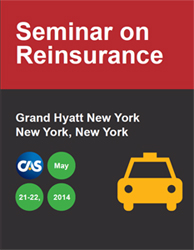 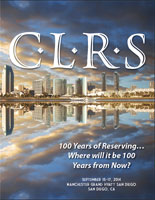 Ratemaking
Reserving
Predictive modeling
Reinsurance
ERM
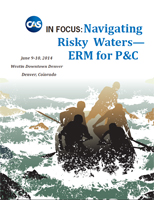 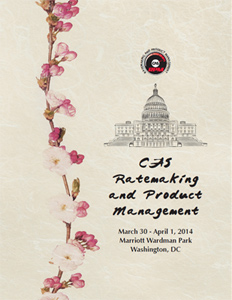 37
Ratemaking / Pricing
Are current rates meeting our objectives?
Are some classes performing better or worse than others?
How do driving patterns influence risk of loss?
How does an insured’s loss experience influence its premium?
How does price sensitivity enter into loss cost  projections?
38
Loss Reserving
What is the company’s unpaid claim liability as of 12/31/14?
Best estimate, central estimate, key assumptions
What is the probability distribution of unpaid claims as of 12/31/14?
Role with Audit Committee for governance (management influence on amounts booked, independence of actuarial function)
39
Capital Adequacy
How adequate is company surplus to respond to adverse results (e.g., loss reserves higher than estimate)?
How much capital is required to support different types of business?  
How does portfolio diversification enter into economic capital requirements?
40
Reinsurance
(Insurer) What are risk/reward trade-offs related to different reinsurance structures?
(Reinsurer) Pricing and reserving issues, but with much less data.
41
Enterprise Risk Management
Enterprise-wide view of risk that allows insurers to identify, quantify, and manage risk on a more holistic basis
Risk identification and related management and mitigation
ERM integration into governance, strategy and decision-making
Board and Audit Committee responsibilities
42
Trends
Liability and property risks arise daily
Digitalization and “big data”
Increasingly sophisticated predictive models
Enterprise risk management, terrorism
Globalization, international businesses and risks, global instability
Climate change, volatility, crop insurance
Population shifts, hazard prone areas
Social media, automated vehicles, healthcare
Unmanned commercial aircraft, cyber liability, the aging population
43
[Speaker Notes: There’s always new stuff to insure… and people are always coming up with new and inventive ways to sue each other!]
Many Paths to Success
academic
regulator
stable schedule
people oriented
management
reinsurance
reserving
ERM
insurance
reserving
broking
insurance
ratemaking
reinsurance
pricing
service
agency
consulting
banking/
investment
travel and variety
data intensive
44
Outline
What is an Actuary? 
Why be an Actuary?
What skills are needed to be an Actuary?
What is the difference – CAS and SOA?
How do you become an Actuary?
What do Property/Casualty Actuaries do?
How can I find out more?
45
You’re Invited…
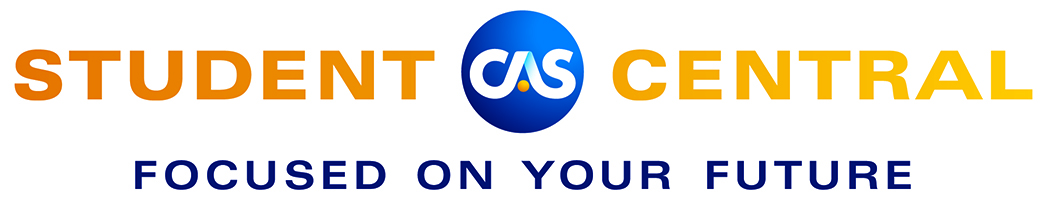 join online today at www.CASstudentcentral.org
46
[Speaker Notes: CAS has launched a new student member program for university students called CAS Student Central. 

CAS Student Central is devoted to giving you - the next generation of casualty actuaries - the tools and expertise you will need to make the transition from classroom to career.

Your future starts here. For 100 years strong, CAS has been the bedrock of the property and casualty actuarial profession. We are now proud to offer our uncompromising standards of unmatched expertise and professional integrity to the many students around the world who have made the decision to be an actuary. 

CAS Student Central exemplifies our deep commitment to you and our resolve to mentor and guide you through the maze of curricula and rigorous exams that ultimately lead to a challenging and rewarding career.

But you only have access if you join, and I encourage everyone to go online and join today at CASStudentCentral.org.

CAS cares about your career. We know you take your career seriously, and so do we. We know you’re striving for excellence and distinction now to position yourself for a strong start.

As the gold standard for casualty actuaries, CAS wants to nurture the next generation and help jumpstart your success. From skill-building and support preparing for the rigorous exams to providing networking opportunities with professionals in the field around the globe, we are here for you, and we look forward to welcoming you into our community.

Thank you!]
CAS Student Central
Membership program for university students:
No Membership fee
Access to resources including P&C internship listings, CAS Curriculum Guide, Case Studies, Online Community
Free webinars created specifically for students 
Invitations to free networking events including student programs at CAS meetings and Seminars
Approximately 3,000 student members from 350 schools
47
[Speaker Notes: To qualify as a member of CAS Student Central, you must meet the following qualifications: 
1. Be enrolled as an undergraduate or graduate student at a college or university 
2. Provide a university-based email address 
3. Provide the name and contact information of a university professor who can verify your student status, if necessary 

It’s that easy.

Even better, there are no membership dues, and we’ll automatically renew your membership each year.

By joining CAS Student Central, you’re going to have access to resources, like webinars and networking events.

CAS Student Central will be your roadmap because it will provide study tools, career resources]
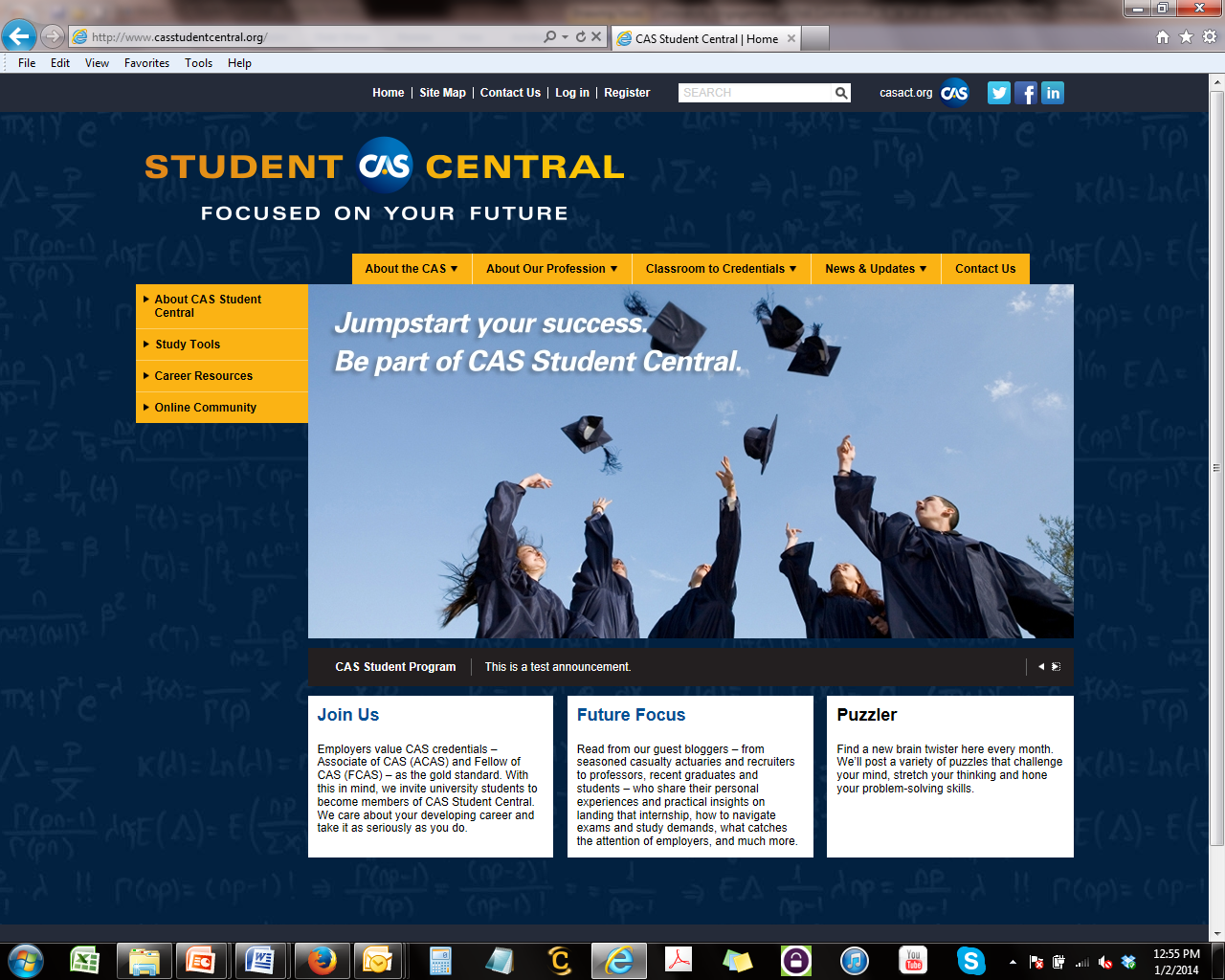 48
[Speaker Notes: CAS has created a new website to support the new student member program, which you can access at CASstudentcentral.org

Here you’ll find a lot of resources and information geared specifically to students preparing for a career as an actuary.]
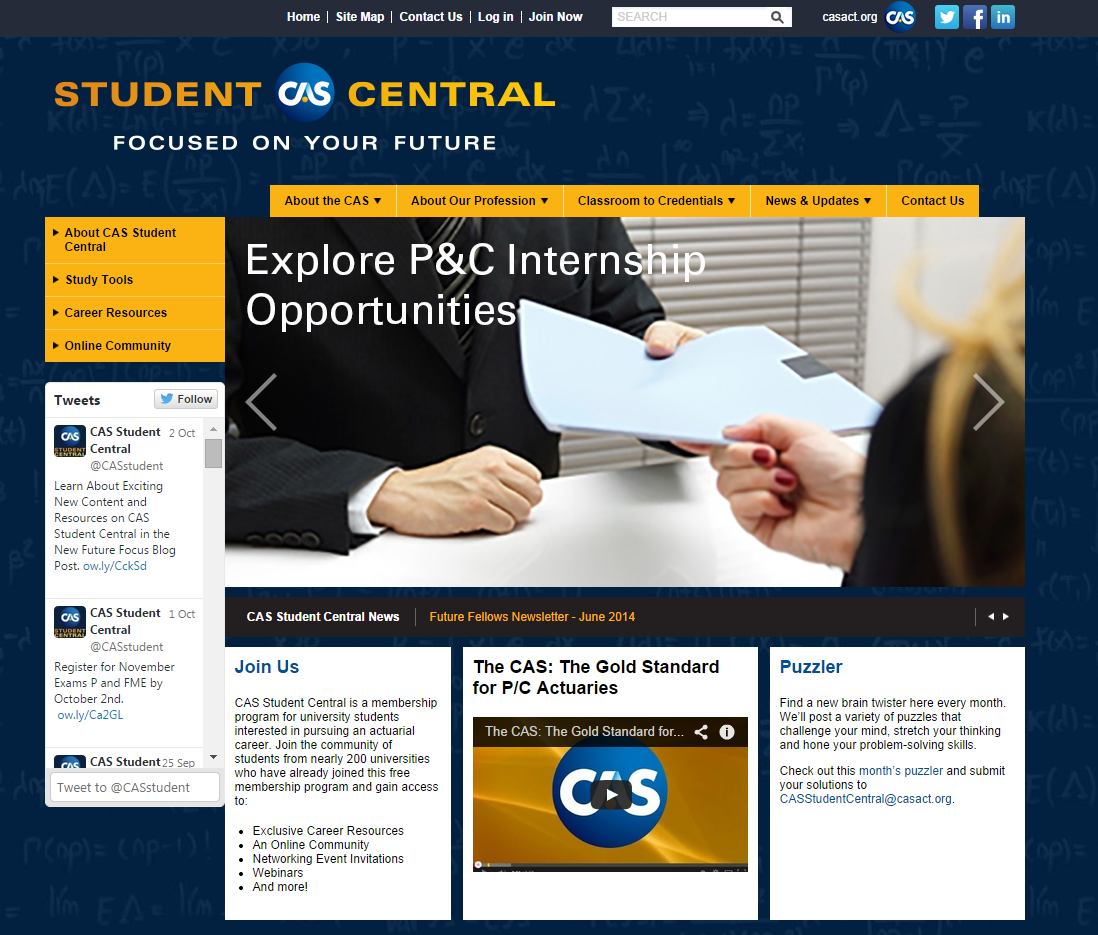 49
[Speaker Notes: CAS has created a new website to support the new student member program, which you can access at CASstudentcentral.org

Here you’ll find a lot of resources and information geared specifically to students preparing for a career as an actuary.]
CAS Curriculum Guide
50
[Speaker Notes: -Each main section is comprised of several subject/skill subsections that include:
Description and Importance: What it is and why it’s important for an actuary, 
On the Job: An example of where the subject/skill is needed in the workplace. 
Experiences: Experiences a student can seek out or faculty can provide that will help prepare students for success as an actuary.
-For faculty, this guide provides an overview of the key academic topics to cover in an actuarial curriculum and can help identify experiences that can be worked into a classroom to help their
students develop the skills needed to hit the ground running in the business world.]
CAS Case Studies
Case Study Topics:
Probability
Catastrophe Modeling
Warranties 
Liabilities
Auto Insurance
Case Studies include Facilitator’s Guide, Presentation Slides, Recording, and Excel Workbook
51
CAS Student Central Online Community
Future Focus Blog shares insights and tips (example posts):
CAS to Roll Out New Statistics Preliminary Exam
Strategies to Assist with Your Job Search – Advice from Actuarial Recruiters
How to Get the Most Out of Networking Events at the 2015 ASNA Convention – and Beyond 
Connect with other student members
CAS member directory will give you a sense of how far and wide, broad and deep our network is.
Receive latest news and updates from the CAS
52
[Speaker Notes: Another nice feature of the program is the online community.

Community is a core value of the CAS, and we’ve created an online community for members of CAS Student Central.

This slide describes the kinds of things that you’ll find in that community. There is a blog that will feature guest bloggers from CAS members to students like you.

You’ll have access to the CAS member directory, as well as the members of CAS Student Central to help you connect and network.

There’s a discussion forum, a calendar of important dates, an online poll, all designed to engage and inform.]
Educational Opportunities for      Student Central Members
Webinars held fall and spring semesters
Topics have included: Excel and R for Actuaries and Career Paths in the Property and Casualty Actuarial Profession 
Student programs at CAS meetings/seminars:
CAS Spring and Annual Meetings
Ratemaking and Product Management Seminar
Seminar on Reinsurance
Casualty Loss Reserve Seminar
53
Additional Resources for Students Beyond CASstudentcentral.org
CAS - casact.org
Be An Actuary - BeAnActuary.org 
American Academy of Actuaries - actuary.org
Salary Surveys
ezrapenland.com
dwsimpson.com
54
CAS Trust Scholarship Programcasact.org/trustscholarship
Scholarship for students pursing a career in casualty actuarial science. 
Up to 3 scholarships awarded per academic year 
1st Place Scholarship: $10,000
Runner-Up Scholarships: $5,000 each if selected
Application opens in November and is due early March
Includes: application, essay, recommendation letters, and official transcript
Visit the CAS website for eligibility requirements 
Must be a member of CAS Student Central and have sat for 1 actuarial exam
To learn about other scholarship opportunities explore CASstudentcentral.org and BeAnActuary.org!
55
CASstudentcentral.org
[Speaker Notes: Thank You!]